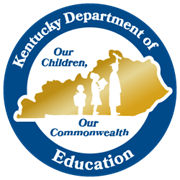 Reinforcing Vocabulary Across Lessons/Texts
SESSION 10
PLANNING & PRACTICE
1
[Speaker Notes: Session Summary In this planning and practice session, teachers will apply learning of the instructional practice studied in the previous new learning session. As teachers plan, they will focus on the Planning and Instructional Look-Fors that will support them in meeting goals set in the previous session. Teachers will practice with a colleague, eliciting specific feedback to aid in effective instructional implementation. After collaborating with colleagues and giving/receiving feedback, teachers will modify their approach and complete or refine their instructional plans.

Session Length: 90 minutes]
ACADEMIC VOCABULARY
SESSION 10
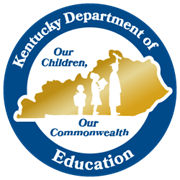 Do Now
Reflect on the past week using your content cycle goal-setting document:
What progress have you made in your goals?

What impact are you noticing on student learning?

What are some ways you want to continue to grow?
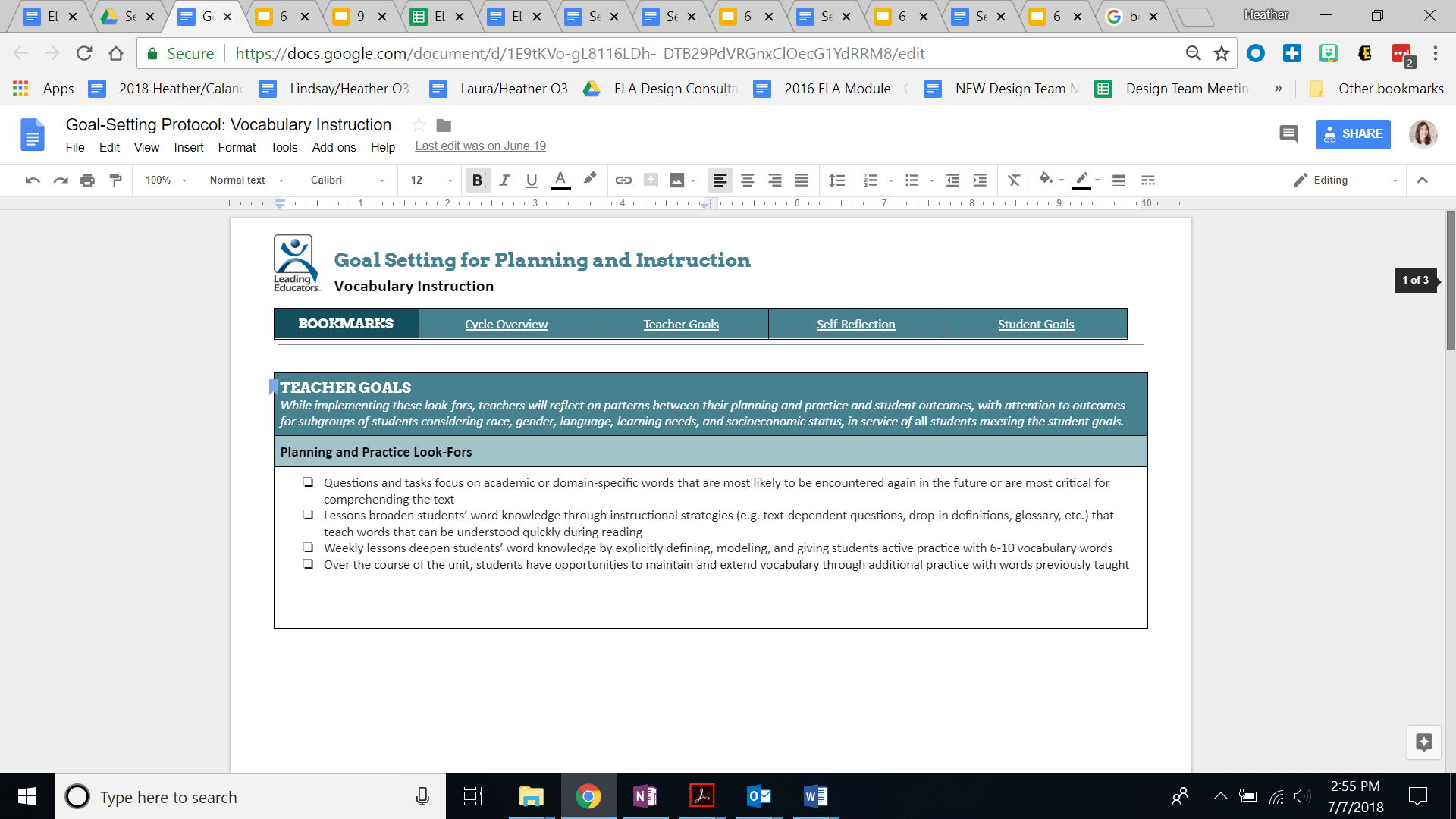 2
[Speaker Notes: Do Now (2 min): “Please take out the goal-setting document you completed during the first week of this content cycle. Take a couple of minutes to reflect on the progress you’ve seen in your practice and in your students over the past week. What are some ways you want to continue to grow?”]
ACADEMIC VOCABULARY SESSION 10
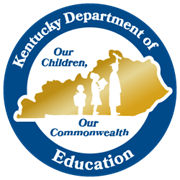 Objectives
Agenda
01.  Opening  
02.  Plan 
03.  Practice 
04. Revise
05. Closing
01.  Apply learning to curricular planning and practice
02.  Give and receive feedback from colleagues in order to revise plans and refine practices
3
[Speaker Notes: (3 min) 
Framing (1 min): “This week, we’ll engage in a planning protocol in which we plan and receive feedback on strategic ways that we can leverage our learning from last week as we work toward the goals and look-fors of this cycle. Just like musicians rehearsing, we are tuning and refining our practice off-stage before performing for our audience of students!”

Team Building (2 min): “Before we dig in, take a moment to share with a partner the reflections you noted during the Do Now.  Additionally, discuss the instructional evidence you intend to include in your plan today that will reflect the growth identified in your goals.  Revisiting our goals prior to planning will help to narrow our focus on the portions of our curriculum that we want to receive feedback on today.”]
ACADEMIC VOCABULARY SESSION 10
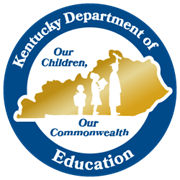 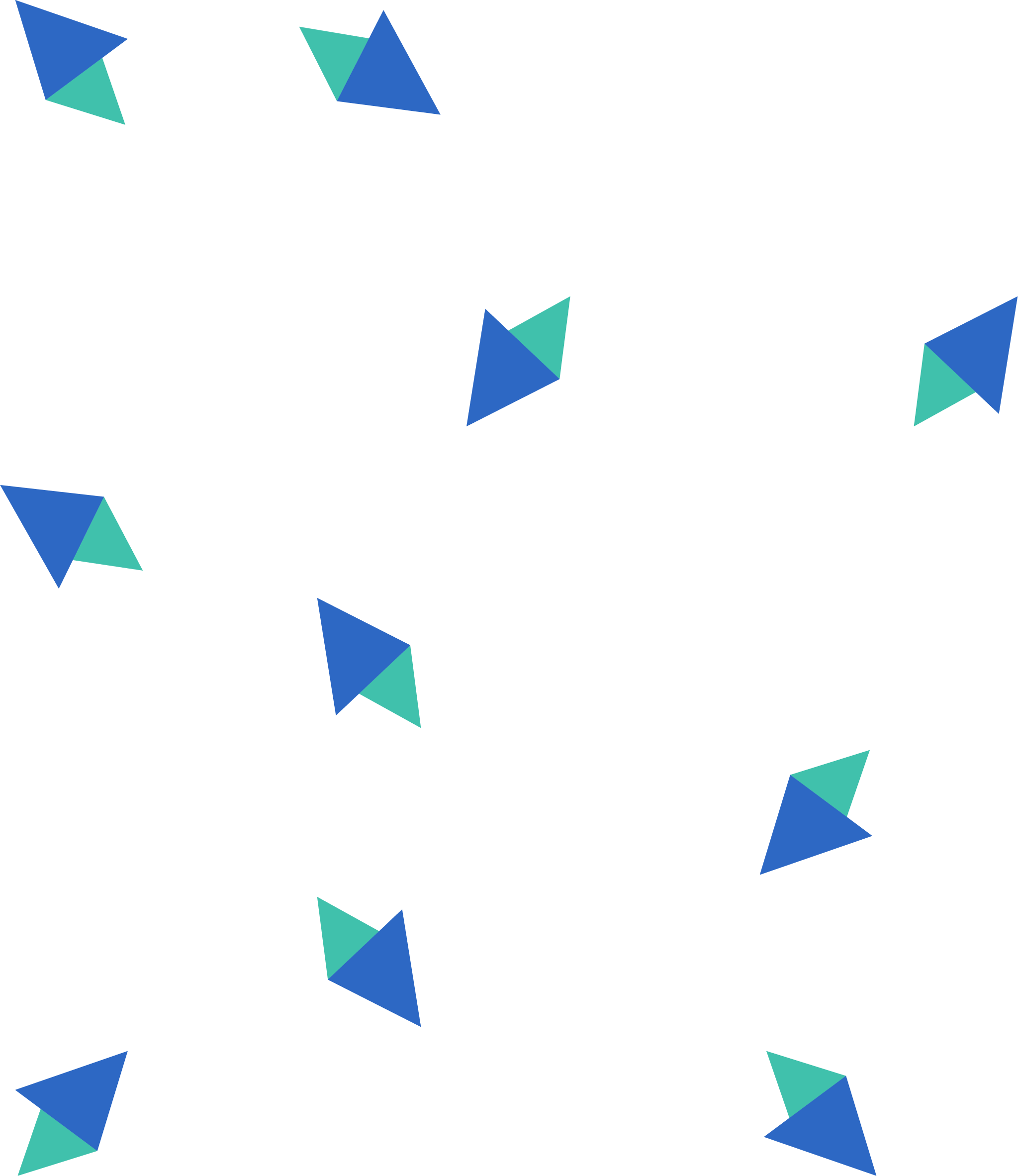 Our Norms
OWN your learning
RESPECT the learning space
CONNECT with the learning tools and each other
PROTECT learning time and minimize disruptions
HONOR every voice and experience
PRACTICE vulnerability and trust
4
[Speaker Notes: Norms (1 min)
Review norms]
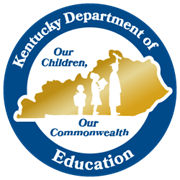 Content Cycle Overview
[Speaker Notes: Cycle Overview (1  min)
Share 11 week path of the cycle, reminding teachers  how the professional learning includes opportunities for shared learning, planning and practice, and studying student progress.]
ACADEMIC VOCABULARY SESSION 10
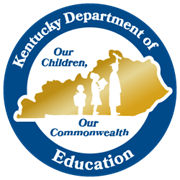 Preparing for Planning and Practice
Gather the following:
Content cycle goal-setting document 
Vocabulary reinforcement lessons you will teach this week or next
6
[Speaker Notes: Preparing for the Protocol (2 mins): “In our previous session, we discussed the importance of vocabulary instruction and why it matters for our students, especially as it relates to equity. Today, we’re going to plan and practice implementing our shared learning.]
ACADEMIC VOCABULARY SESSION 11
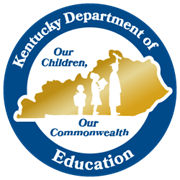 Plan to Reinforce Vocabulary
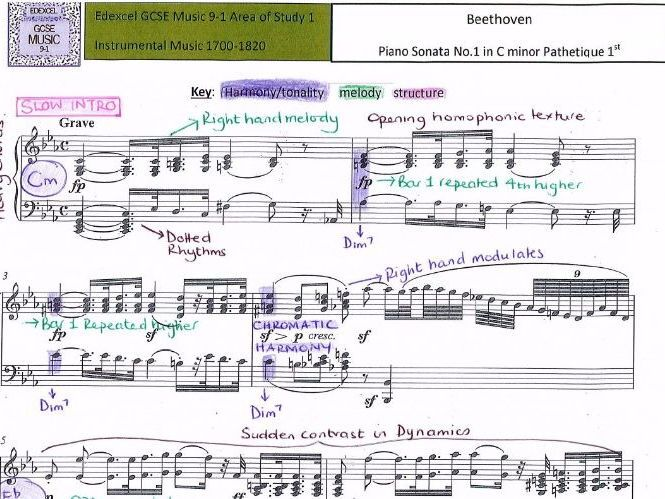 Individually or in co-teaching teams:
How do students have opportunities to maintain and extend vocabulary through additional practice with words previously taught?
What adaptations could you make? Consider using: 
Interactive Word Wall
Science Talk 
Word Play Questions 
List/Group/Label
7
[Speaker Notes: Planning (30 mins total)

Analyze and Adapt Curriculum (30 mins)
Framing (2 min): “In this final session, we have the opportunity to adapt vocabulary instructional strategies to align with our content.”
Individually or in Co-teaching teams (20 min): Teachers analyze and adapt a portion of their curriculum that will provide students with opportunities to maintain and extend vocabulary acquisition. 
Teachers who do not have a curricular resource that outlines these activities can use the time to plan activities using learning from the previous session.]
ACADEMIC VOCABULARY SESSION 11
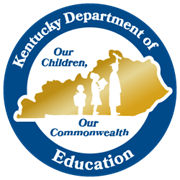 Practice
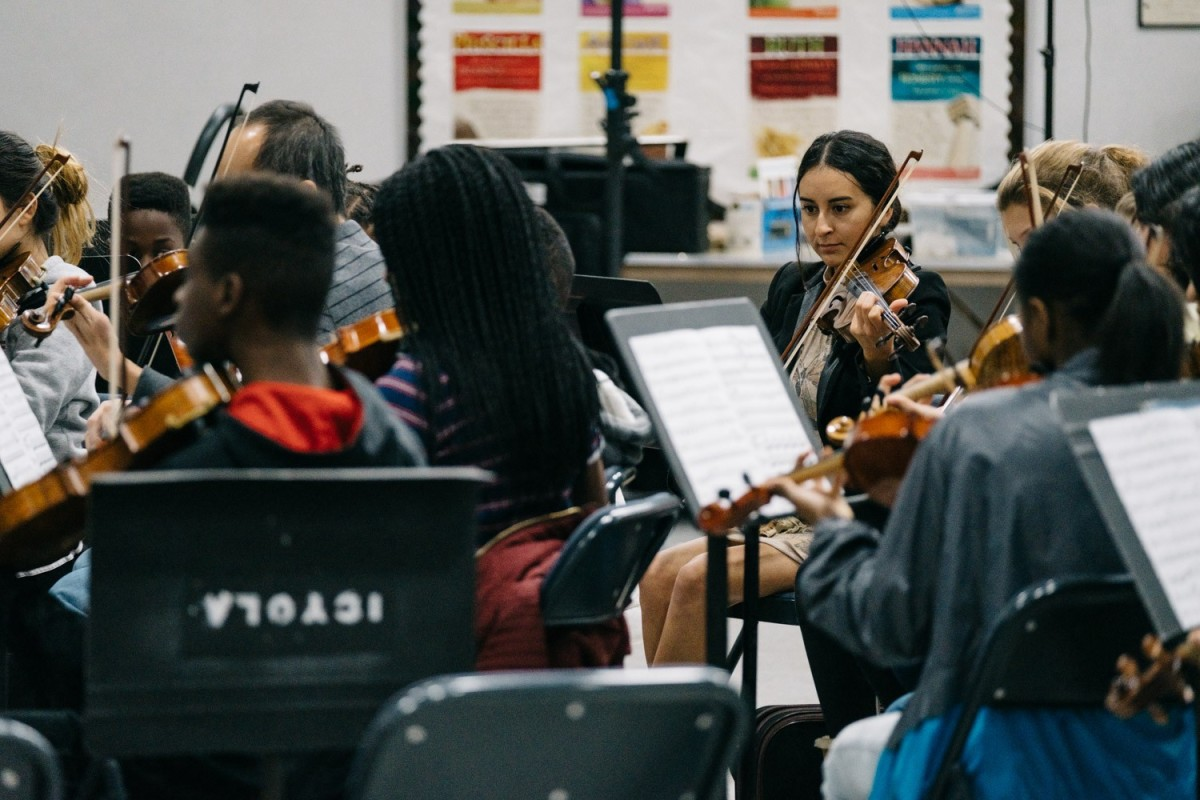 7 min: Partner 1 practices and records feedback 

7 min: Partner 2 practices and records feedback 

4 min: Individual reflection
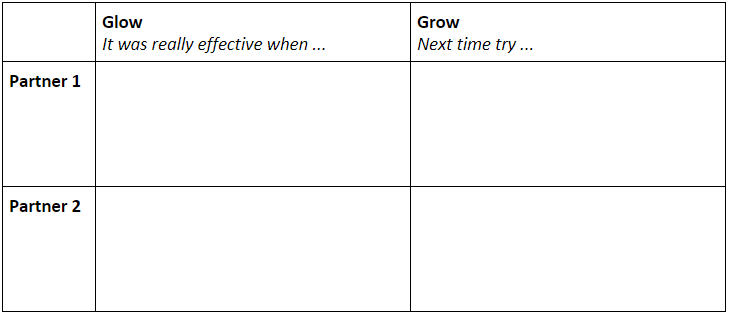 8
[Speaker Notes: Practice (18 min) 
In this practice scenario, explain that teachers may opt to teach a specific activity (as they have done in previous practice sessions) or share/talk through an extension activity that doesn’t lend itself to rehearsal (e.g., Interactive Word Wall).
Practice/Feedback Loop Round 1 (7 min): Partner 1 practices instructional plan and records partner feedback aligned to relevant Planning and Practice Look-Fors.  Partners may consider the following questions when providing feedback to consider:
Does the vocabulary instruction in this read aloud lesson work?
What modification would strengthen this lesson component for all students? 
Does this lesson component/instructional approach align to and/or support the intended student learning?
Practice/Feedback Loop Round 2 (7 min): Partner 2 practices instructional plan and records partner feedback aligned to relevant Planning and Instructional Look-Fors.
Individual Reflection (4 min): “As we prepare for revising, take a minute to jot down implications from your partner’s feedback, for your next steps with planning.  A question to consider in your reflection is: What are my next steps, based on feedback received, that would ensure effective implementation for all learners?”]
ACADEMIC VOCABULARY SESSION 11
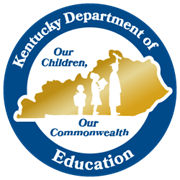 Revise & Tune
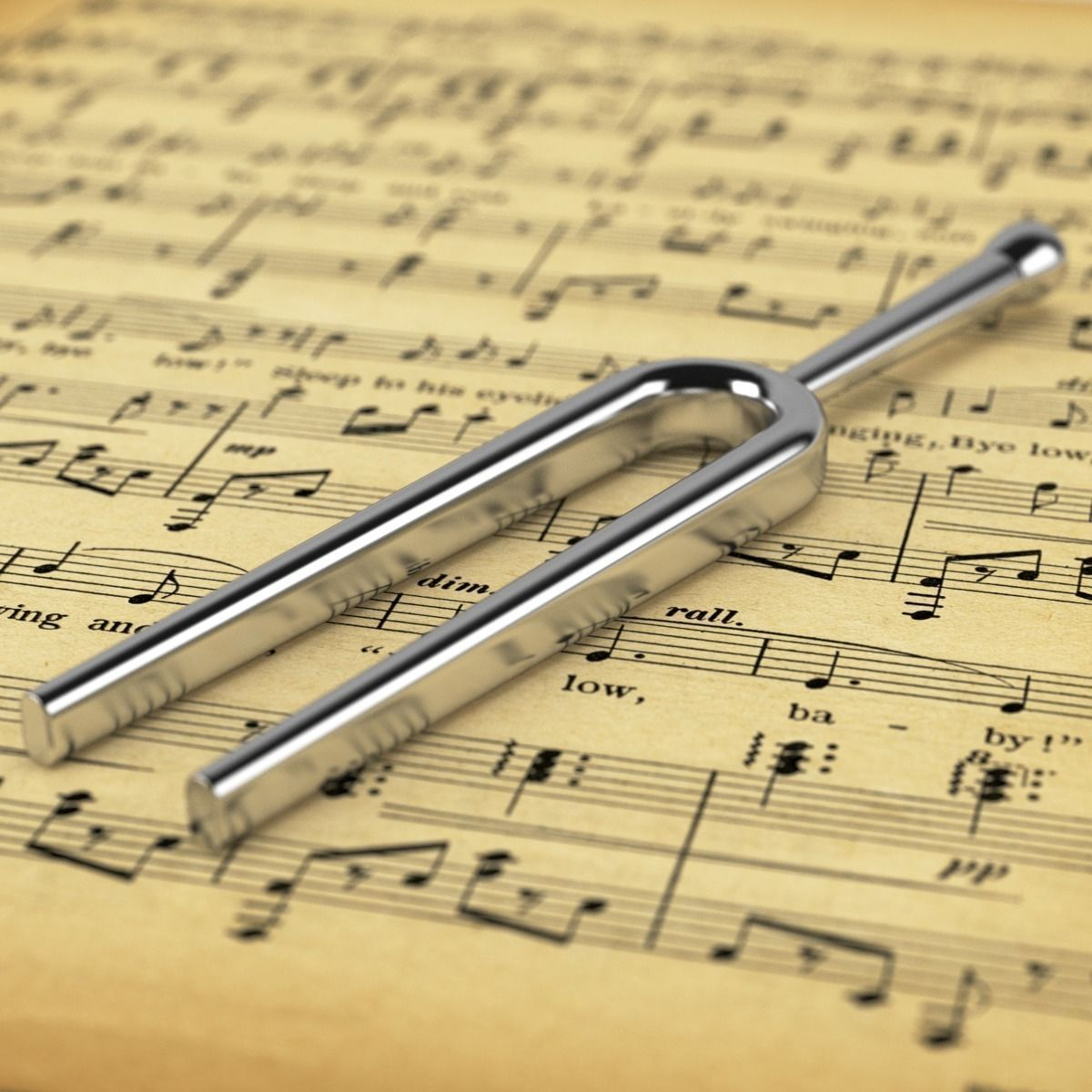 Using the feedback provided, continue analyzing and adapting your instructional sequence to support progress toward the intended student learning.
9
[Speaker Notes: Revise  (20 min)
Using the feedback provided, teachers will revise their instructional approach and continue planning.]
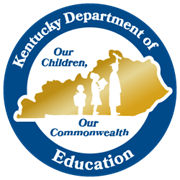 Closing
Debrief:
Partners: How did you apply your partner’s feedback? 
Whole Group: What is one commitment you can make to your students and/or yourself in regards to reinforcing vocabulary instruction?
I commit to...
Next session: Student progress! Bring student work samples for analysis.
[Speaker Notes: 10 min 
Closing the Protocol (7 min total)
Partner Debrief (2 min): Teachers return to their original partner and share instructional plans and modifications/adaptations made in response to the feedback received. A guiding question to facilitate this discussion might be: How did you apply your partner’s practice feedback into your revised lesson?
Whole Group Share  (4 min):
What is one commitment you can make to your students and/or yourself in regards to reinforcing vocabulary instruction? 


Identify Next Steps (3 min): The Teacher Leader will provide guidance regarding the collection of student work for the following session.
Pre-Work:  Teachers should do the following:
Create and bring an exemplar response to the assignment that will be analyzed (written task, similar to what was prepared for Session 6)
Bring a rubric/checklist to support analysis. Checklists for this analysis can be grounded in the Student Look-Fors from the Goal-Setting doc.
Collect identified task for sub-group of students (identified during the first week of the cycle) to be analyzed to determine students’ growth toward the intended learning outcomes.  Teachers may also choose to bring an entire class set of work, if teams discuss further analysis of student learning.]